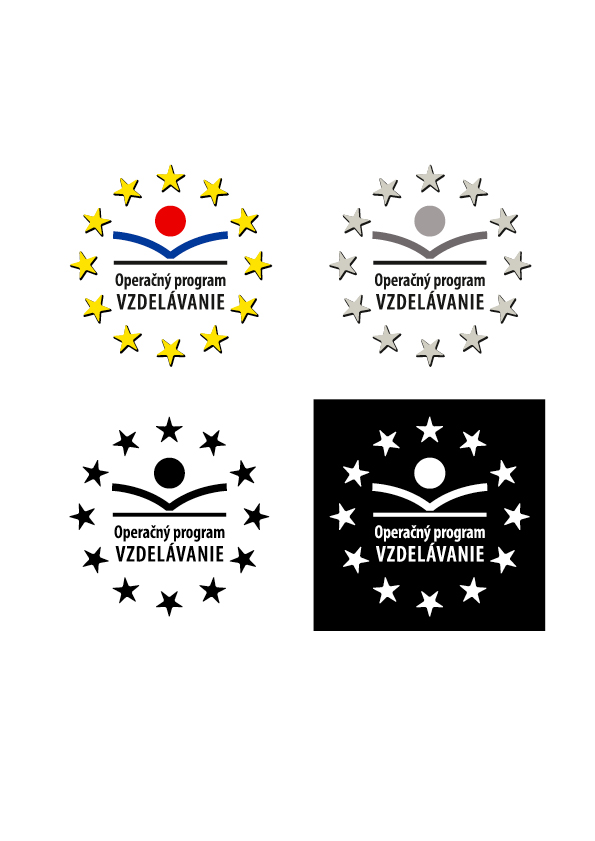 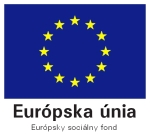 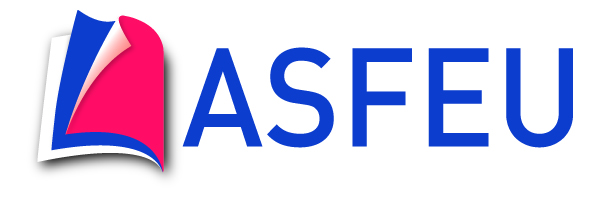 Názov prezentácie
Meno Priezvisko
Stredná odborná škola,  Komenského 12, Trebišov